Shape Analysis Overview
presented byGreta Yorsh
[Speaker Notes: Main topics and challenges in shape analysis
Shape analysis is a broad topic.
TVLA-centric view]
Shape Analysis [Jones and Muchnick 1981]
Program analysis to determine all possible shapes of the heap at every program point

Applications
Compiler optimizations
Automatic verification
[Speaker Notes: Compile-time garbage collection
Parallelization]
Programs and Properties
Dynamically allocated memory (heap)
Destructive updates
Recursive data structures
Recursive procedures
Concurrency
Memory safety 
Preservation of data structure invariants
Partial correctness
Linearizability
Termination
Mark and Sweep
void Mark(Node root) {
   if (root != null) {
      pending = 
      pending = pending  {root}
      marked = 
      while (pending  ) {
         x = SelectAndRemove(pending)
         marked = marked  {x}
         t = x.left
         if (t  NULL) and (t  marked)
               pending = pending  {t}
         t = x.right
         if (t  NULL) and (t  marked)
               pending = pending  {t}
      }
   }
   assert marked = = Reachset(root)
}
void Sweep() {
  unexplored = Universe
  collected = 
  while (unexplored  ) {
    x = SelectAndRemove(unexplored)
    if (x  marked)
      collected = collected  {x}
  }

}
assert collected ==  all – Reachset(root)
v: marked(v)  successor*(root,v)
r .  root(r) (p(r)m(r)) v . (m(v)   p(v))  successor*(root,v) v .  (p(v)  m(v))   v, w .  (m(v)  m(w)  p(w)   successor(v, w))
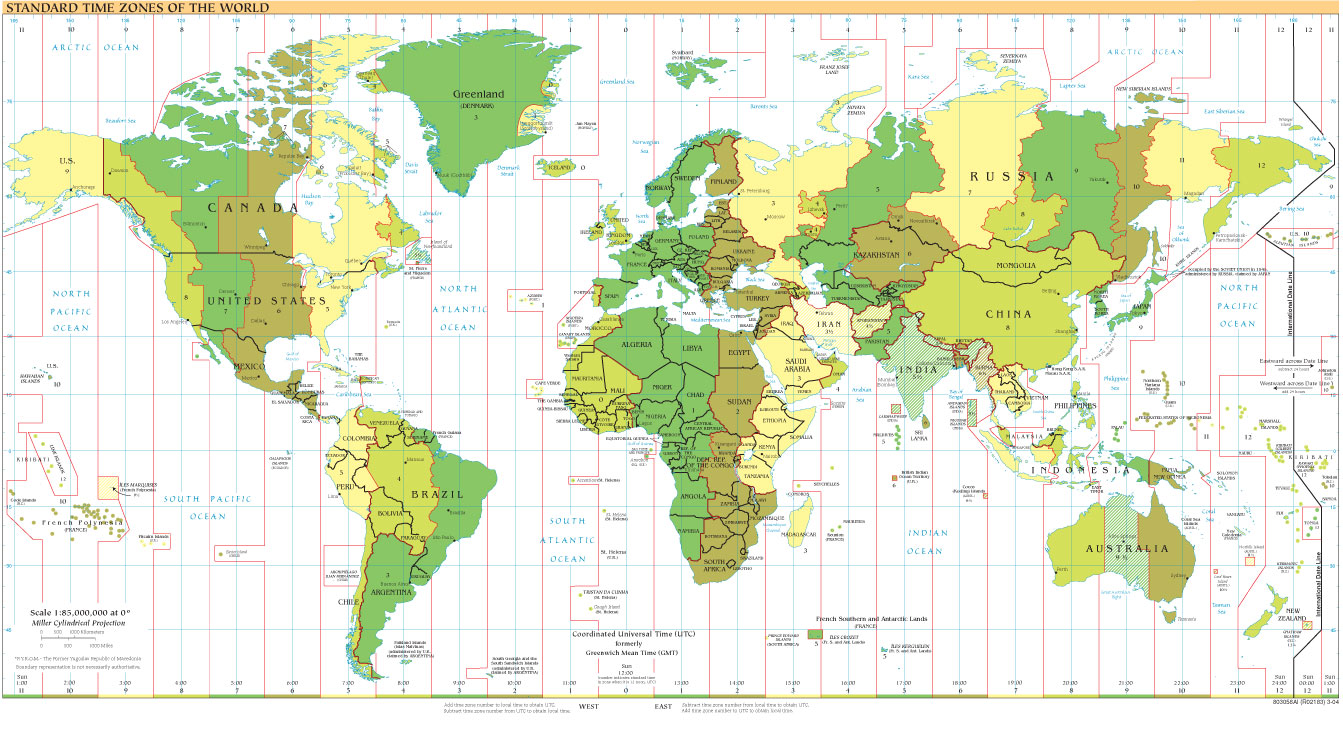 LIAFA
Universität des Saarlandes
(Wilhelm)
Inria
Queen Mary
MSR
MSRI
Berkeley
MSRC
Tel Aviv University
(Sagiv)
IBM
University of Wisconsin
(Reps)
... and others ...
Parametric Shape Analysis via 3-valued Logic
5
Timeline: Shape Analysis
Parametric Shape Analysis via 3-valued Logic
[Sagiv, Reps, Wilhelm  POPL’99 ,TOPLAS’02]
A Local Shape Analysis 
Based on Separation Logic
[Distefano et al, TACAS’06]
Flow analysis and 
optimization of 
Lisp-like structures[Jones and Muchnick 1981]
Verifying Linearizability
with Heap Decomposition
[Manevich, Lev Ami et al, SAS’08, CAV’08]
Verifying  Concurrent Heap Manipulating Programs
[Yahav et al, POPL’01]
Numerical Abstractions
[Gopan et al, TACAS’04]
Logical  Characterization of Heap Abstractions
TVLA
[Lev Ami et al, SAS‘00]
Verifying 
Linearizability
[Amit et al, CAV’07]
Analysis of pointers 
and structures
Thread ModularShape Analysis
[Gotsman et al, PLDI 07]
Procedure 
Local Heaps
and cutpoints
[Rinetzky et al,POPL’05]
Interprocedural andRecursive Programs
[Rinetzky et al, CC‘01]
1990
1981
1999
2000
2001
2003
2004
2005
2006
2007
2008
2009
[Speaker Notes: Shape Analysis  [Jones and Muchnick 1981]
Determine the possible shapes of a dynamically allocated data structure at a given program point
Motivation:  More efficient compilation (Compile-time garbage collection, Parallelization), Verification]
Applications
Memory safety & preservation of data structure invariants  [Dor  SAS’00, Loginov ISSTA’08]
Compile-time garbage collection [Shaham et al, SAS’03]
Correct API usage [Ramalingam at al PLDI’02, Yahav et al PLDI’04]
Typestate verification [Yahav et al, ISSTA’06]
Sorting implementations [Lev-Ami ISTTA’00, Rinetzky SAS’05]
Deutsch-Shorr-Waite [Loginov et al, SAS’06]
Linearizability [Amit et al, CAV’07, Manevich at al, SAS’08,CAV’08]
Device drivers [ Yang et al, CAV’08]
Outline
Shape abstractions in a nutshell
Computing transformers
Challenges in shape analysis
Concrete Stores as Logical Structures
heap
stack
x
7
26
3
24
44
2
7
5
64
1
80
0
80
p
64
24
26
44
64
64
80
n
n
n
n
n
x
p
Concrete Stores as Logical Structures
Locations  Individuals
Program variables  Unary relations
Fields  Binary relations

Instrumentation predicates defined in FOTC v . rp (v)  w. p(w)  n*(w,v)
rp
rp
rp
n
n
n
n
n
x
p
Canonical Abstraction
n
n
n
n
n
rp
rp
rp
x
p
Canonical Abstraction
n
n
n
n
n
n
n
n
n
n
rp
rp
rp
x
x
p
p
n
n
n
n
n
rp
rp
Abstract stores are 3-valued logical structures
{0, 1, ½} values for relations with 0  1 = 1/2
Canonical Abstraction with Reachability
n
n
n
n
n
rp
rp
rp
x
p
n
n
n
n
rp
rp
x
p
Canonical Abstraction without Reachability
n
n
n
n
n
n
n
n
n
n
x
x
x
p
p
p
n
n
n
Logical Characterization in FOTC [Yorsh’03] [Kuncak’04] [Wies’07 ]
n
n
n
n
x
rx,rp
rx
rx
rx,rp, shared
p
v: ( x(v)  p(v)rp(v))         (x(v)  p(x)rp(v))         (x(v)  p(v) rp(v))         (x(v)  p(v) rp(v)))
...
...
v, w.  x(v)  p(v)rp(v)             x(w)p(w)rp(w)   n(v, w)
v . rp(v)  w . p(w)  n*(w, v)
v . shared (v)  v1,v2. n(v1,v)  n(v2,v)  v1=v2
Logical Characterization in Separation Logic
n
n
n
n
x
rx,rp
rx
rx
rx,rp, shared
p
 v, w .  x  v   lseg(v,p)   p  w   lseg(w,null)
lseg(x,y)    =  v . x  v  (y = v  emp    lseg(v,y) )
Canonical Abstraction
Limited form of quantified invariants
quantifier alternation only in instrumentation

Not a static memory partition
The same memory location can be represented by different abstract nodes in different shape graphs
x
Non-Static Partition
x
y
y
x = xn
x
x
y
y
Outline
Shape Abstractions in the nutshell
Computing abstract transformers
Challenges in shape analysis
Best Transformer
x
x
x = xn
y
y
x
x
concrete 
semantics
y
y
.
.
.
.
.
.
canonical abstraction
concretization
x
y
x
x
y
y
Transformer using Partial Concretization
x
x
x = xn
y
y
x
concrete 
semantics
x
y
y
.
.
.
canonical abstraction
partial
concretization
x
y
x
x
y
y
Symbolic Transformer
foo()
 foo

concrete 
semantics
decision procedure
symbolic
concretization
x
y
x
x
y
y
Partial Concretization
Temporarily refine the abstract domain per statement

Employed in other shape analysis algorithms [Distefano, TACAS’06, Evan, SAS’07, POPL’08]

Soundness is immediate
Precision depends on the heap mutation
Locality
Uniformity
Can even guarantee precision under certain conditions [Lev-Ami, VMCAI’07]
Challenges in shape analysis
Programming language features
Procedures
Modularity and encapsulation
Concurrency
Properties
Complex data structures
Hierarchy
Mixture of data and heap
Array of heaps
Scaling to larger programs
Handling Procedures
Complicated sharing patterns [Rinetzky, CC’01]
Relational shape analysis [Jeannet, SAS’04]
New semantics for procedures (Cutpoints) [Rinetzky, POPL’05]
Tabulation for cutpoint free programs [Rinetzky, SAS’05]
Handling cutpoints [Gotsman, SAS’06]
Concurrency
Models threads as ordinary objects [Yahav, POPL’01]
Thread-modular shape analysis [Gotsman, PLDI’07]
Heap decomposition and thread quantification [Manevich et al SAS’08, CAV’08]
Enforcing a locking regime [Rinetzky]
Handling Larger Programs ?
Staged analysis 
Specialized abstractions
Counterexample guided refinement
Coercer abstractions
Weaker summary nodes [Arnold, SAS’06]
Special join operator [Manevich, SAS’04, TACAS’07, Yang’08] 
Heterogeneous abstractions [Yahav, PLDI’04]
Implementation techniques
Optimizing transformers [Bogodlov, CAV’07]
Optimizing GC
Reducing static size
Partial evaluation
Persistent data structures [Manevich, SAS’04]
…
Conclusion
Limited forms of quantified invariants can prove interesting properties
Partial concretization is useful for transformers
Scaling shape analysis is still an open problem



Like a Swiss army knife or a Unix utility
Only for experts
... but at least it’s very useful to them
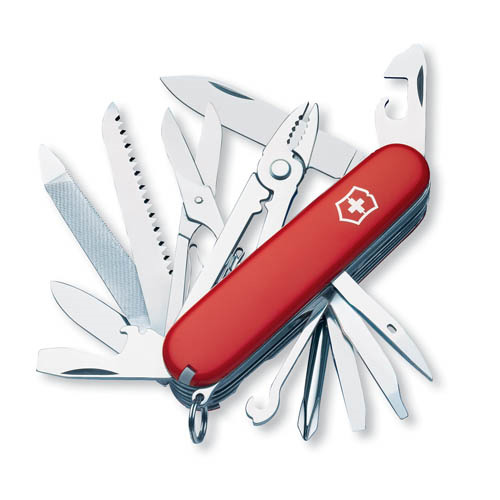